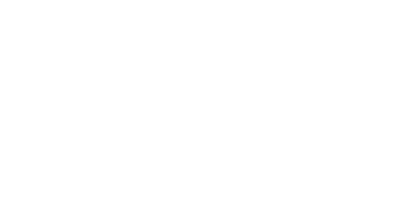 Accelerator Cryogenics
An Introduction
J. G. Weisend II
Deputy Head of Accelerator Projects
Adjunct Professor, Lund University/LTH

November  2015
Outline
Introduction
Production of Cold
Refrigerators & liquefiers
Carnot efficiency
Coefficient of performance
Maintenance of Cold
Cryostats and cryomodules
Basic heat transfer mechanisms and guidelines for design
Example cryostat (ESS Elliptical cavity CM)
Summary
Introduction
Cryogenics : the science and technology of phenomena occurring below 120 K
Cryogenics plays a major role in modern particle accelerators
Enables superconductivity
Beam bending and focusing magnets (1.8 K – 4.5 K)
Magnets for particle identification in large detectors (4.2 – 4.5 K)
Superconducting RF cavities for particle acceleration (1.8 K – 4.2  K)

Allows dense pure liquids
LAr  calorimeters (87 K)
LH2 moderators, targets and absorbers (20 K)
Introduction
Since the Tevatron (1983)  accelerator cryogenic systems have become larger, more reliable, more efficient, industrialized and much more widespread
Cryogenics is found in all types of  accelerator applications including: HEP accelerators, light sources, heavy ion machines, neutron sources and ADS
This lecture will give an overview including examples of several key aspects of cryogenic engineering related to accelerators. But there is much more to learn.
I will discuss how we get equipment to cryogenic temperatures and keep it at those temperatures in accelerators.
Introduction
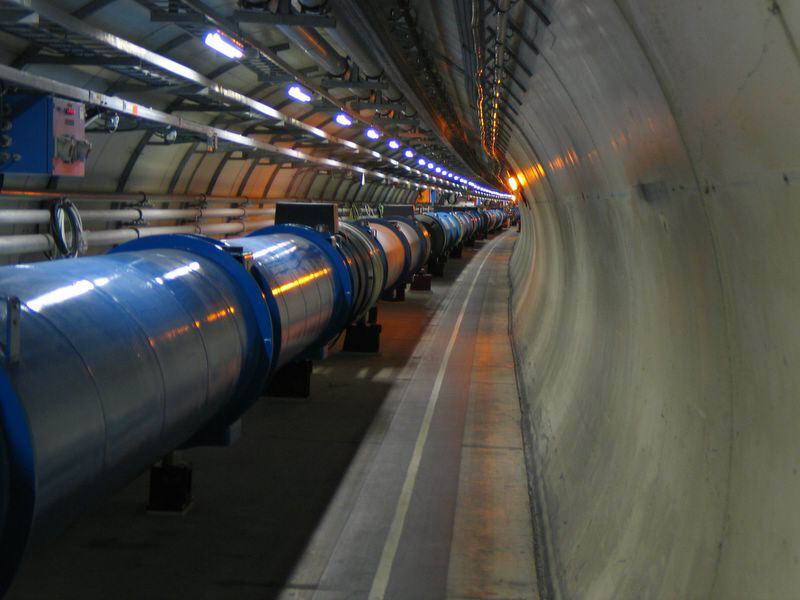 SNS
 4 K 
Cold
 Box
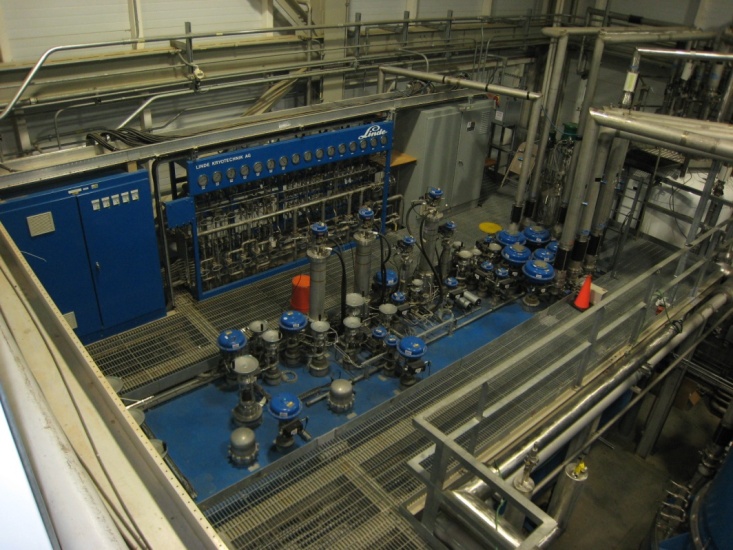 LHC 
Magnets
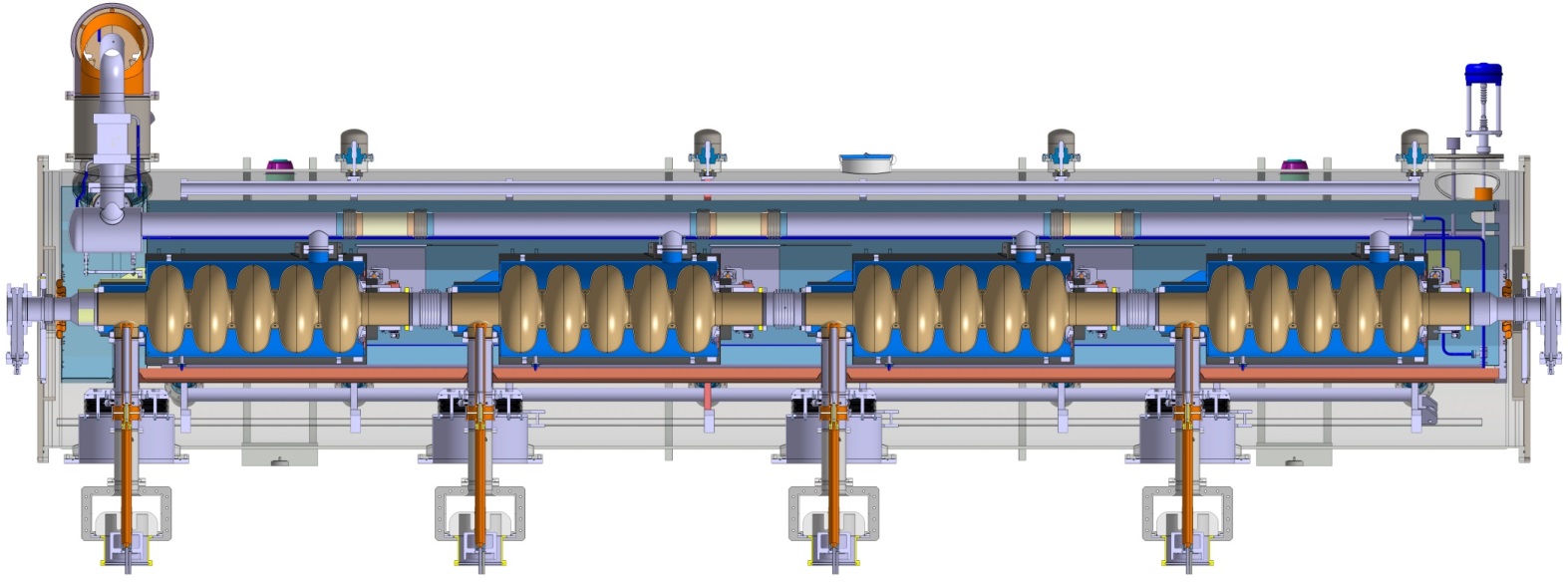 ESS Cryomodule
Introduction
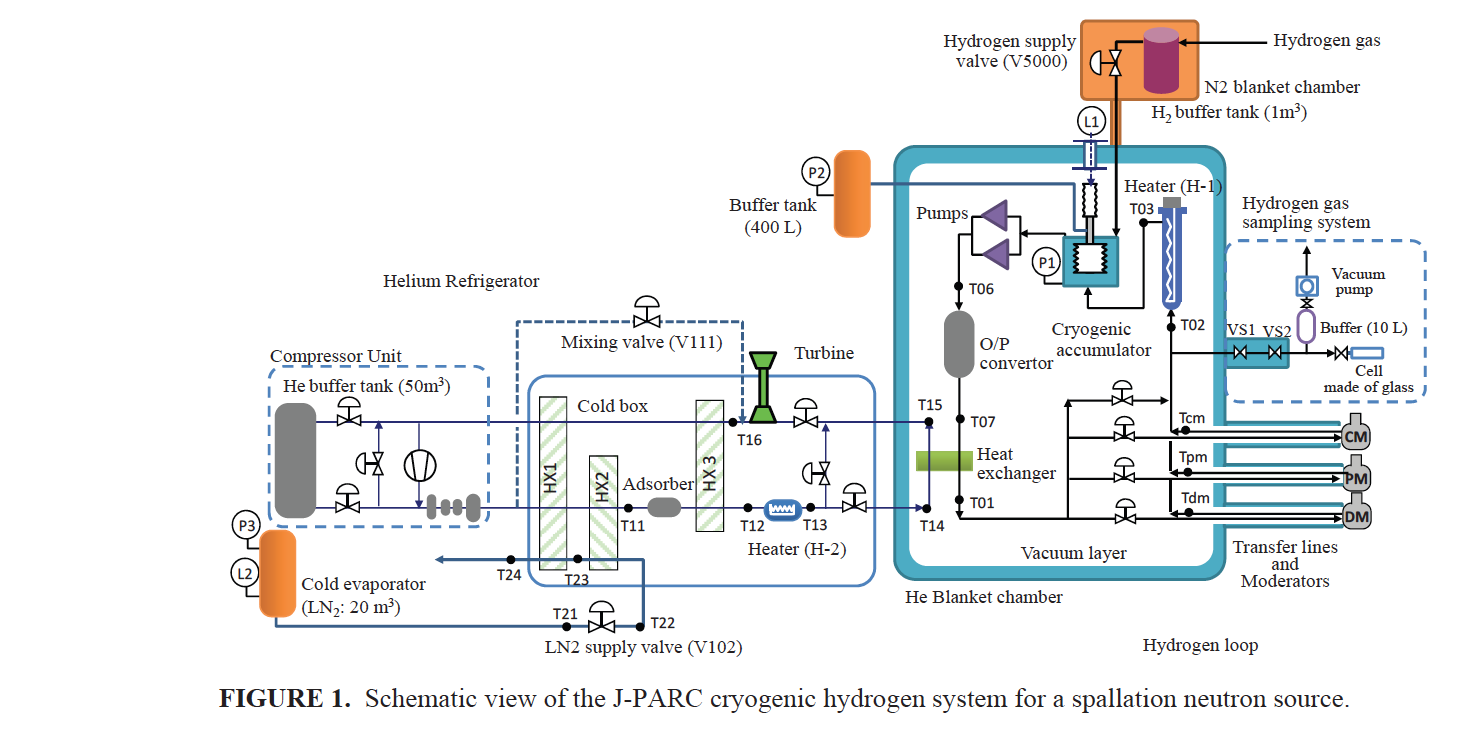 JSNS LH2 Moderator (6.5 kW @ 16 K)
ATLAS
Magnets
At CERN
Catching Cold
There are really only a few ways in which to make a pure fluid such as helium colder
Cause the fluid to do work by making it expand against a piston or turbine while keeping it thermally isolated from the outside environment  Isentropic Expansion
Transfer heat from the fluid to a colder surface
Cause the fluid to do “internal work” by expanding it through a valve while keeping it thermally isolated Isenthalpic Expansion or Joule-Thomson expansion
Once the fluid is a liquid, reduce the pressure above the fluid below atmospheric pressure thus reducing the saturation temperature

All modern cryogenic plants do the first 3. Ones that provide cooling below 4.2 K also do the last item
Collins Cycle
Cycle consists of :

1) Compression of Helium  to ~ 16 Bar with cooling back to 300 K + oil removal
2) Cooling of  high pressure gas with LN2
3) Isentropic expansion via 2 or more expansion engines
4) Cooling of high pressure gas by the cold returning low pressure stream
5) Isenthalpic expansion through JT valve
6) Return of gas to compressors at just above 1 Bar
CTI 4000 Refrigerator(early 80’s vintage ~ 1.2 kW @ 4.5 K)
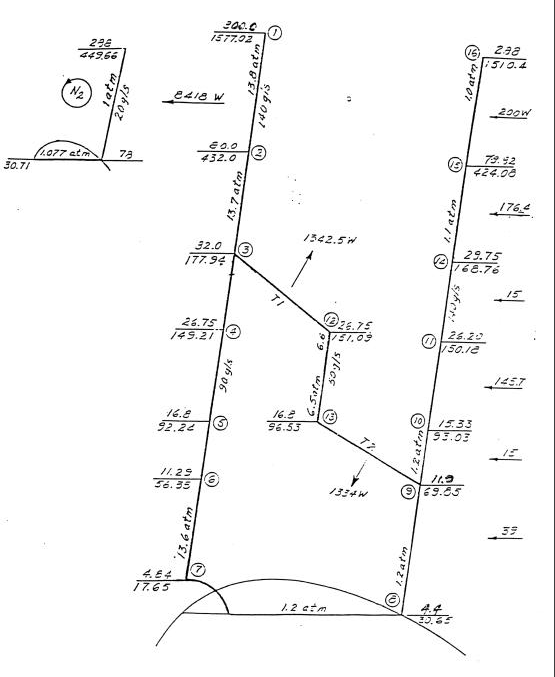 LHC 4.5 K Refrigeration Plant18 kW @ 4.5 K – produced in ~ 20041of 8 required (4 from Linde, 4 from Air Liquide)
Note:
Large number of expansion turbines – some in series with HP stream
Medium pressure return
Heat loads at intermediate temperatures
Carnot Cycle
This is an ideal cycle: all processes are reversible
Entropy is only changed by absorbing or removing heat at constant temperature
2nd law of Thermodynamics, in a reversible process dQ = -TdS
The Carnot Consists of 4 steps
Compress the working fluid isothermally at TH (1-2)
Expand the working fluid isentropically from TH to TC (2-3)
Absorb heat into the working fluid isothermally and reversibly at TC (3-4)
Compress the working fluid isentropically from TC to TH (4-1)

Note isentropically = reversibly and adiabatically
Carnot Cycle
1
TH
2
TC
3
4
Q
S
s1
s2
How do we describe the performance of such a cycle?
Coefficient of Performance & the Carnot Cycle
Coefficient of Performance: the heat absorbed from the cold sink divided by the net work required to remove this heat



Minus sign takes into account that the heat absorbed by the cycle is positive while the work done is negative
For the ideal (and in practice unachievable) Carnot cycle it can be shown that:
Coefficient of Performance & the Carnot Cycle
For a plant operating between room 300 K and 4.2 K, the Carnot COP is 4.2/( 300 – 4.2) or 0.0142
The Carnot cycle is the ideal case. It is the best you can do without violating the laws of thermodynamics
Note that the form of the Carnot COP shows  that you have a better COP (thus a more efficient process or refrigerator) if TC is large
It is always thermodynamically more efficient to intercept heat (provide cooling) at higher temperatures

This fact drives a lot of cryogenic design

In practice, we generally discuss the inverse of the COP because this allows us to describe the number of watts of work required to provide 1 Watt of cooling at a given temperature. For a Carnot cycle providing cooling at 4.2 K. This is 70 W/W
People will frequently and incorrectly refer to this as a COP as well
Carnot Cycles & the Real World
Can we build a real machine using a Carnot cycle? In a word NO
Why?
Compressing a fluid isothermally is very hard to achieve, Normally the fluid is compressed and then cooled back down to 300 K
Expanding or compressing fluid isentropically is basically impossible
We can absorb heat into a boiling fluid isothermally but not with out irreversible losses

How close can we get to Carnot? We define the Figure of Merit (FOM) as: 


	We also speak in terms of “percent Carnot” i.e. FOM of 0.2 is 20% Carnot
The real world is sometimes not kind to cryogenic engineers
These are state of the art helium refrigerators. Note that the best of them (for LHC) runs at about 220 W/W or a FOM of 0.318 or at 32% Carnot
Cryostats, Cryomodules and Dewars
What is a cryostat?
A device or system for maintaining objects at cryogenic temperatures.

Cryostats that contain SCRF cavity systems are also frequently called cryomodules

Cryostats whose principal function is to store cryogenic fluids are frequently called Dewars. Named after the inventor of the vacuum flask and the first person to liquefy hydrogen
Cryostats
Cryostats are one of the technical building blocks of cryogenics
Cryostat design involves many subtopics most of which we don’t have time to cover here:
Development of requirements
Materials selection
Thermal insulation
Support systems
Safety
Instrumentation

One of the best ways to learn about cryostat design is through examples
There are many different types of cryostats with differing requirements
The basic principles of cryostat design remain the same
Before we can do anything else we have to define our requirements
E158 LH2 Target Cryostat
Thermal Insulation
This is key to proper cryostat design
The effort and cost expended on this problem are driven by cryostat requirements:
Dynamic vs. static heat loads
Number of cryostats 
Operational lifetime & ability to refill cryostats (e.g. space systems)


Lowest possible static heat leak isn’t always the best answer 
It is thermodynamically best to intercept heat leaks at the warmest temperature practical
Three Ways to Transfer Heat
Conduction
Heat transfer through solid material
Convection
Heat transfer via a moving fluid
Natural  or free convection – motion caused by gravity (i.e. density changes)
Forced – motion caused by external force such as a pump
Radiation
Heat transferred by electromagnetic radiation/photons
There is no such thing as a perfect insulator – though we can design systems with very small heat leaks
All matter above 0 K radiate heat
Conduction Heat Transfer
Fundamental Equation – The Fourier Law in one dimension

If we assume constant cross section we get:


Reduce conduction heat leak by:
Low conductivity material: make K(T) small
Reduce cross sectional area: make A small
Increase length: make L large
For a given TC make TH smaller: i.e. use intermediate temperature heat intercepts
Design Example ILC Cryomodule Support Post
Courtesy T. Nicol - Fermilab
300 K
300 K
Fiberglass pipe
70 K
80 K
G-10 Tube
4 K
5 K
2 K
2 K
Total Heat Leak (conduction & radiation)
70 K  - 10.5 W
5 K  - 0.9 W
2 K -  0.03 W
Can support up to 50 kN
Convection Heat Transfer
Fundamental Equation: Newton’s law of cooling 
Q = hA(Tsurface – Tfluid) 
where h is the heat transfer coefficient and is a function of Re, Pr, geometry etc depending on the situation
In cryogenics we eliminate convection heat leak in cryogenic systems by “simply” eliminating the fluid – vacuum insulation
Using vacuum insulation to create vessels capable of storing cryogenic liquids was first done by James Dewar – who liquefied hydrogen
Vacuum Insulation
How much vacuum is enough?
This of course depends on the heat leak requirements but generally we want to be below 10-5 mBar If we maintain this level or better we can generally neglect the convection heat leak for most applications. 
Cryopumping
At cryogenic temperatures almost all common gases condense and freeze onto the cold surface. Typically, we’ll see that once surface are cooled to ~ 77 K the isolation vacuum will drop to the 10-8 mBar or better range if the system is leak tight  and doesn’t have significant outgassing
Radiation Heat Transfer
Frequently the largest source of heat leak to cryogenic systems
Fundamental Equation: Stefan-Boltzmann Law – energy emitted from an ideal black body: Eb = sT4   where s = 5.67x10-8 W/m2K4
Real world Assumptions:
Emissivity (e) << 1 and independent of wavelength (grey body)
Two parallel infinite plates: Radiative heat flux (W/m2)

Eq. A

Frequently in cryogenic systems e1 ~ e2 << 1 then Eq. A   becomes:

Eq. B
Radiation Heat Transfer
Two long concentric cylinders or concentric spheres (1 represents the inner cylinder): the  radiative heat flux (W/m2) on the inner cylinder is


Eq. C


Note as is frequently the case in cryogenics, if the spacing between the cylinders is small compared to the inner radius (i.e. A1 ~ A2 ) Eq. C becomes Eq. A
Radiation Heat Transfer
Looking at Eq. A, How do we reduce the radiation heat transfer?
We could reduce the emissivity (e)
This is done in some cases; using either reflective tape or silver plating
Better below 77 K
It’s also part of MLI systems (see below)
We have to consider tarnishing
May be labor intensive
From Helium Cryogenics – S. W. Van Sciver
Radiation Heat Transfer
Another way to reduce radiation heat transfer is to install intermediate actively cooled radiation shields that operate at a temperature between 300 K and the lowest cryogenic temperature. This has several advantages.
It greatly reduces the heat load to the lowest temperature level
Assume parallel plates with e = 0.2 
then from Eq. B  q ( 300 K – 4.2 K ) = 46 W/m2 while q (77 – 4.2) = 0.2 W/m2

It allows heat interception at higher temperatures & thus better Carnot efficiency

Such an actively cooled shield provides a convenient heat intercept for supports, wires etc to reduce conduction heat leak.

Shields may be cooled by
Liquid baths ( LN2)
Vapor boil off from stored liquid – common in LHe storage dewars
Cooling flows from refrigeration plants
Conductive cooling via small cryocoolers
Radiation Heat Transfer
Use Multilayer Insulation (MLI) or  “superinsulation” inside the vacuum space to reduce heat leak
Multilayer Insulation
Used in almost all cryostats
Consists of highly reflective thin sheets with poor thermal contact between sheets
Don’t pack MLI too tightly. Optimal value is ~ 20 layers / inch
Great care must be taken with seams, penetrations and ends.
Problems with these can dominate the heat leak
Example of MLI in LHC Magnets
“SERIES-PRODUCED HELIUM II CRYOSTATSFOR THE LHC MAGNETS: TECHNICAL CHOICES,INDUSTRIALISATION, COSTS”A. Poncet and V. ParmaAdv. Cryo. Engr. Vol 53
How Are These Principles Used on 
 the ESS Elliptical Cavity Cryomodule Design ?
Similar to CEBAF/SNS cryomodule with 4 cavities per cryomodule 
Common design for medium (6 cells) and high beta (5 cells) cavity cryomodules
Courtesy P. Bosland CEA
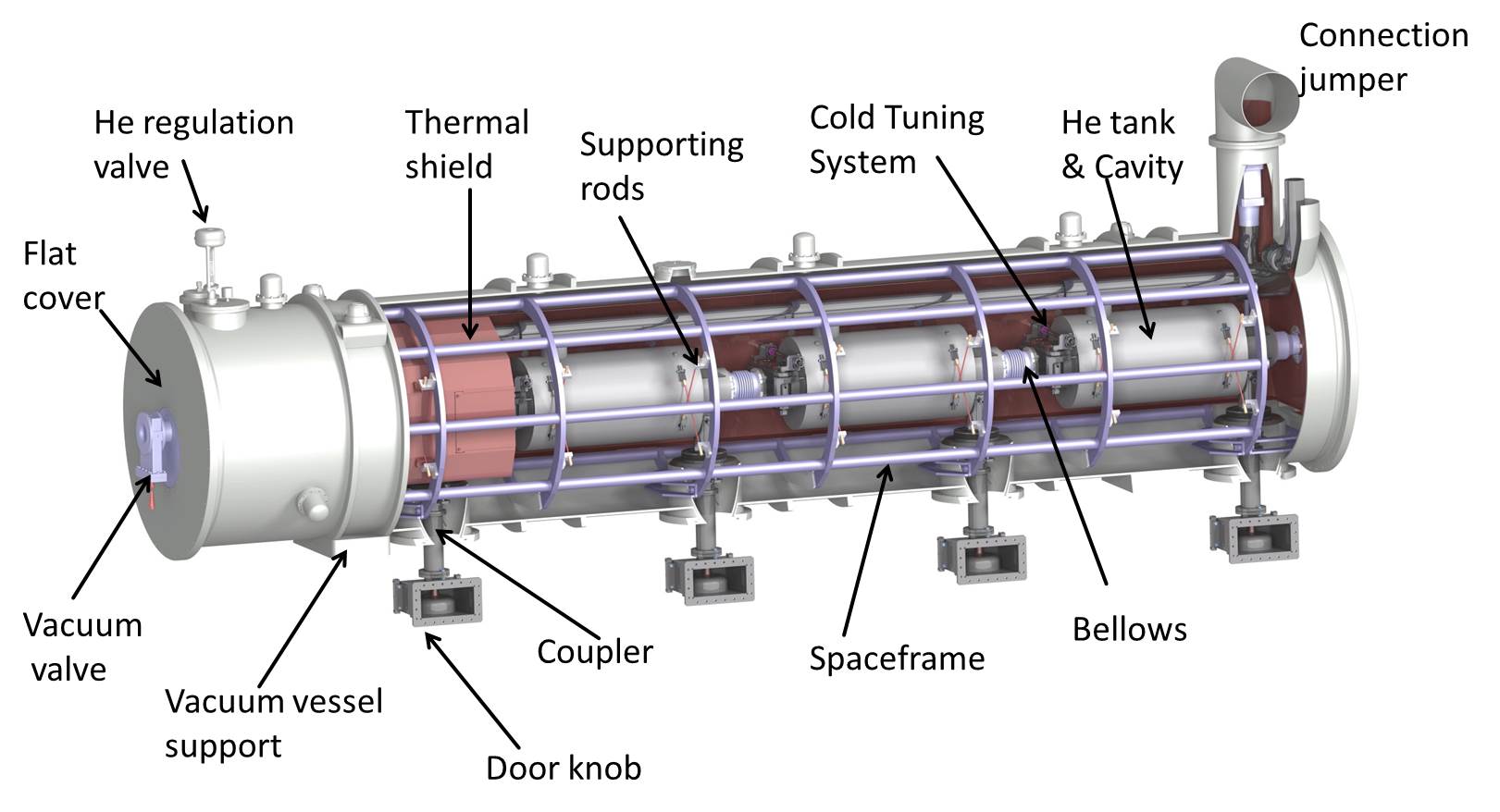 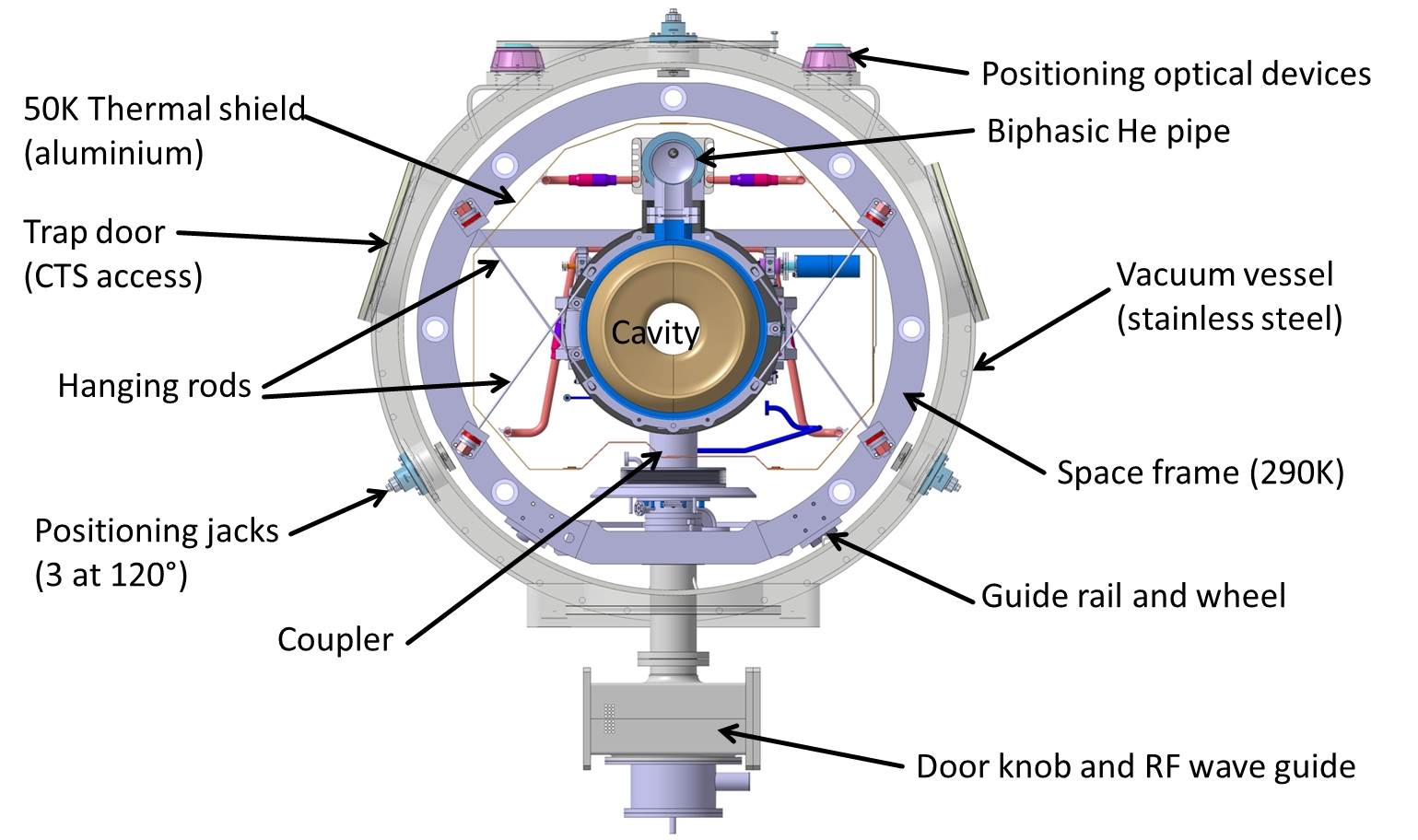 Accelerating gradient:		
for b=0.67 (Medium Beta):  Eacc=16.7 MV/m Qo> 5E9 at 2 K
for b=0.86 (High Beta):  Eacc=19.9 MV/m Qo> 5E9 at 2 K
Maximum operating helium pressure: 1.431 bar
total length: 6.6 m
Beam height: 1.5 m
There is Much More to Cryogenic Engineering
This has been just a small sample of cryogenic engineering as applied to accelerators. Other topics include:
Properties of Cryogenic Fluids
Cryogenic Properties of Materials
He II (superfluid helium)
Safety in Cryogenics
Instrumentation
Cryogenic Distribution Systems
Cryogenics below 1 K
Use of Small Cryocoolers
Vacuum Systems
High Temperature Superconductor Applications
Superconducting Magnets and RF Cavities
The Use of Cryogenics in Accelerators is Growing
More than 17 current accelerators use cryogenics in some form and an additional 15 new accelerators using cryogenics are planned between now and 2025 in a wide range of locations: Europe, India, China, Korea, Brazil, USA, Japan
These future accelerators include some very large installations: FAIR, XFEL, ESS, LCLS II, ILC
The need for trained staff in this area is an issue and Lund University is in the early stages of developing a center of excellence in cryogenics including classes (senior undergraduate/graduate), research projects and collaborations with ESS and possibly Maxlab
Examples of Future Facilities
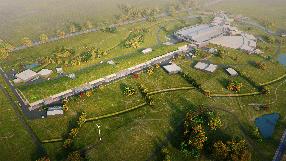 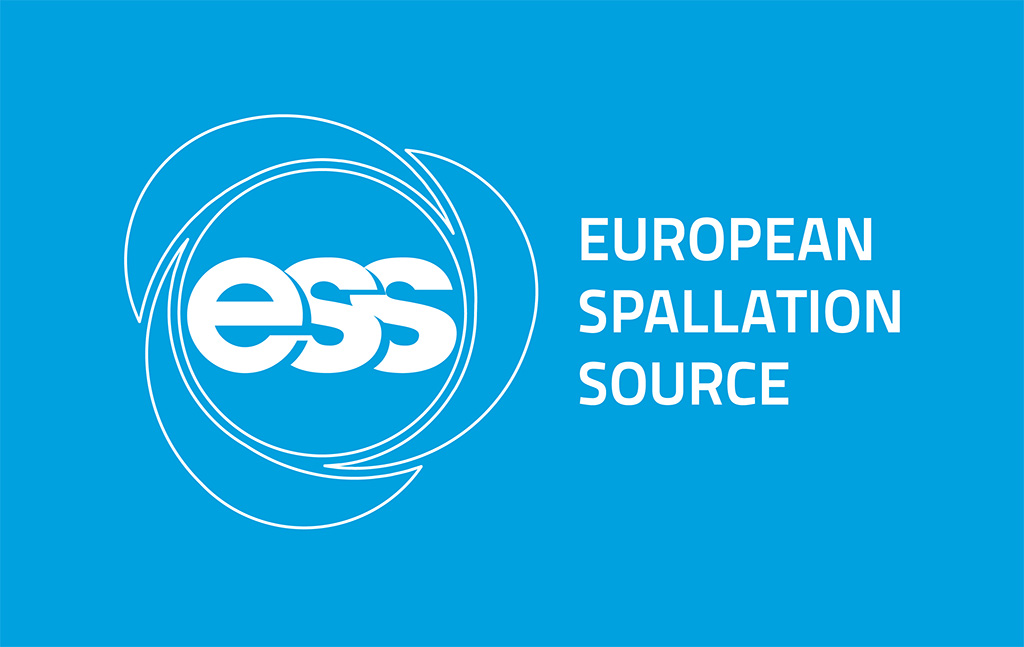 A New Course !
Introduction to ESS [MMT010F]
2016 – Reading Period 3

 	The European Spallation Source (ESS) will enable transformative advances in materials science. ESS is currently one of the largest European Science projects under construction.  In order for ESS to meet its scientific goals, extensive contributions from a variety of engineering disciplines are required. The goal of this course is to introduce the student to the specialized applications of mechanical, electrical and software engineering required to make ESS a success. An overview of the basic project management activities required for a large scale project such as ESS will also be presented. Lectures will presented by the engineers and scientists carrying out the work, who are world leaders in their area of expertise.

	For further details both in Swedish and English go to www.fukurser.lth.se and enter the course code in the search string or contact: Prof. J. Weisend (john.weisend@esss.se)

	To apply for the course fill out the form “Ansökan kurs på annat program” at the site: 	http://www.student.lth.se/kursanmalan/
The course is held at Industrial Production LTH.
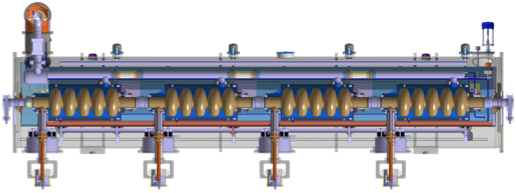 A New Course !
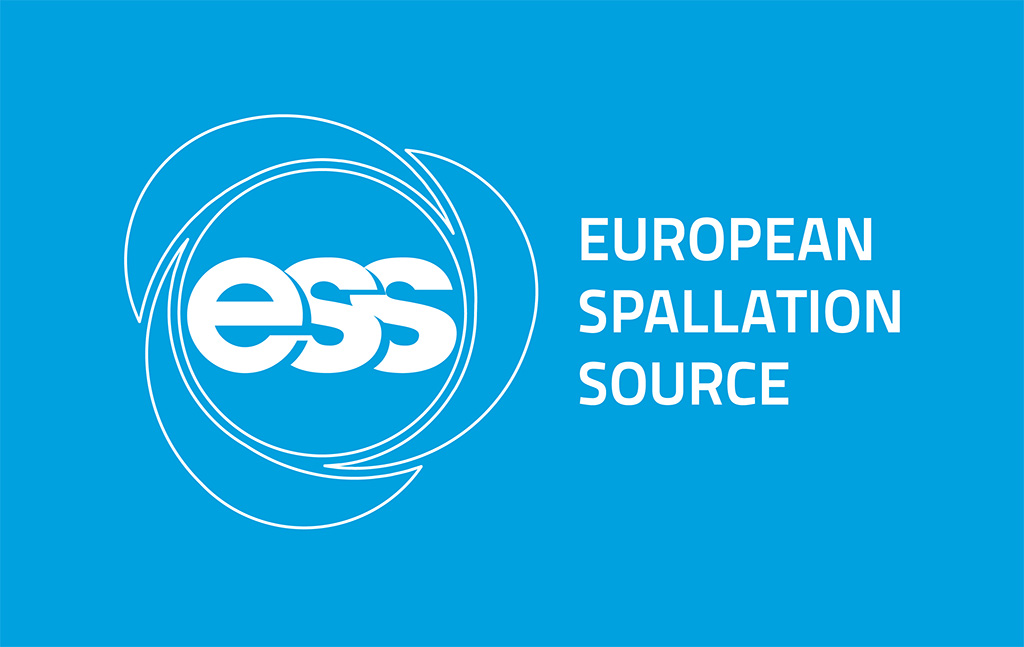 Cryogenic Engineering [MMT020F]
2016 – Reading Period 3  

	Cryogenics is the science and engineering of phenomena that occur at a temperature below 120 K. Cryogenics is the basis for a multi-billion industry and is a key enabling technology in such areas as the production and use of industrial gases, liquefied natural gas, space exploration, high energy physics, fusion energy and magnetic resonance imaging. It is an important technology for the European Spallation Source (ESS) Project. This class emphasizes the engineering aspects of cryogenics including: cryogenic properties of materials, air separation, refrigeration, liquefaction, cryostat design, cryocoolers, instrumentation, cryogenic safety and the properties of cryogenic fluids. Extensive examples will be drawn from current activities in both industry and research (including ESS). The class will consist of lectures and a design project using real world problems.

For further details both in Swedish and English go to www.fukurser.lth.se and enter the course code in the search string or contact: Prof. J. Weisend (john.weisend@esss.se)

	To apply for the course fill out the form “Ansökan kurs på annat program” at the site: 	http://www.student.lth.se/kursanmalan/
The course is held at Industrial Production LTH
Summary
Cryogenics is an enabling technology in modern particle accelerators
Cryogenics is a multidisciplinary field using many aspects of physics and engineering
The use of cryogenics in accelerators (as well as in other scientific research fields) is growing and additional talent is needed.
ESS and Lund University are working together to develop a center of excellence in cryogenics in Lund
Two new classes on ESS and Cryogenics will be presented in the Fall
Back Up Slides
Refrigerators vs. Liquefiers
Refrigerators are closed cycle systems
They provide cooling and can create liquids but all the mass flow is returned to the start of the cycle
Such systems are said to have “balanced flow”

Liquefiers are open cycle systems
They provide a liquid which is then drawn off and used elsewhere
These have “unbalanced flows” the amount of mass returned to the start of the cycle is less than the amount that started by the mass that was converted to liquid. 
In order to keep the cycle running this mass would have to be added as room temperature gas.
Refrigerators vs. Liquefiers
In practice, this distinction is less clear cut
Modern cryogenic plants can operate either as refrigerators or liquefiers and in fact, generally operate as a mixture of the two.
We talk about refrigeration loads & liquefaction loads
A key issue is at what temperature is the boil off gas from a cryogenic liquid returned to the cycle?
If brought back at a cryogenic temperature and used to cool incoming warmer gas then this is a refrigeration load
If brought back warm and not used to cool incoming warmer gas this is a liquefaction load
The thermodynamic rules are the same for refrigerators and liquefiers